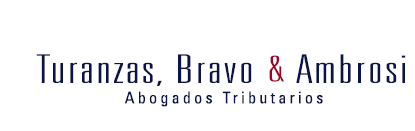 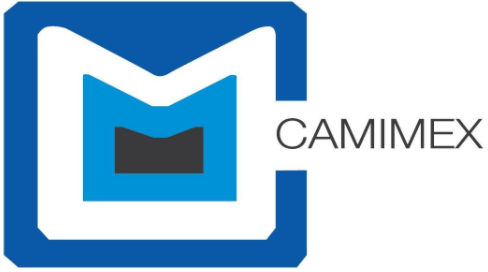 Novedades y Retenciones en Materia Internacional que Impactan a la Minería
Mauricio Bravo
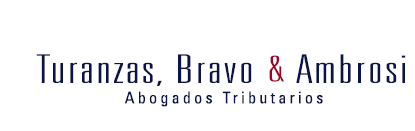 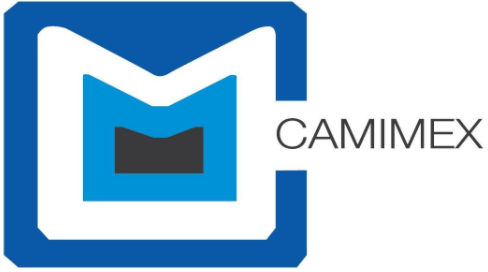 MULTILATERAL CONVENTION TO IMPLEMENT TAX TREATY RELATED MEASURES TO PREVENT BASE EROSION AND PROFIT SHIFTING (“MLI”)
A. Antecedentes.
12/02/2013.- Se publica el reporte BEPS (“Base Erosion and Profit Shifting”).19/07/2013.- Se publica el “Action Plan”con 15 acciones, incluida la Acción 15 “Develop a Multilateral Intrument”.16/09/2014.- Se publica el reporte provisional “Developing a Multilateral Instrument to Modify Bilateral Tax Treaties”.Febrero 2015.- Se constituye un grupo ad-hoc para desarrollar el MLI, el cual comenzó su labor en mayo de 2015.05/10/2015.- Se publica el reporte final “Developing a Multilateral Instrument to Modify Bilateral Tax Treaties, Action 15 - 2015 Final Report”.24/11/ 2016.- Grupo ad-hoc concluyó negociaciones y adoptó el texto del MLI en dos idiomas oficiales (Inglés y Francés) y su “Explanatory Statement”.31/12/ 2016.- Se abrió el MLI para firma. 02/03/2017.- MLI speed matching week.07/06/ 2017.- Primera ceremonia de firma de alto nivel en París, con la participación de más de 70 gobiernos. México firma el MLI.
Mauricio Bravo
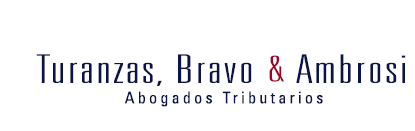 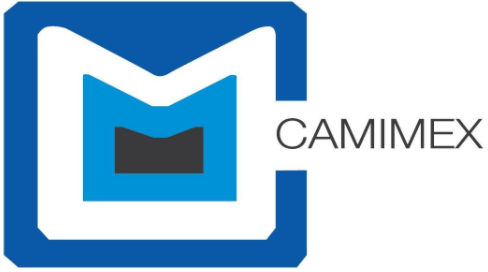 MULTILATERAL CONVENTION TO IMPLEMENT TAX TREATY RELATED MEASURES TO PREVENT BASE EROSION AND PROFIT SHIFTING (“MLI”)
B. Estado del MLI.
1.Países miembros: 100

2.Inició existencia legal: 01 de julio de 2018

3.Entrada en vigor para las partes:
1er día del mes siguiente a la conclusión del plazo de 3 meses contados a partir de la fecha de depósito del 5º instrumento de ratificación, aceptación o aprobación.
Si existe ratificación, aceptación o aprobación después del 5º depósito, el 1er día del mes siguiente a la conclusión del plazo de 3 meses contados a partir de la fecha de depósito del instrumento de ratificación, aceptación o aprobación.

4. Caso México:
El 12 de octubre de 2022 la Cámara de Senadores aprobó el MLI. Pendiente publicación en el DOF, depósito y ratificación ante la OCDE.
Entrada en vigor: 2023
Surtimiento de efectos: 01 de enero de 2024, respecto de los impuestos retenidos en la fuente.






mmmm
Mauricio Bravo
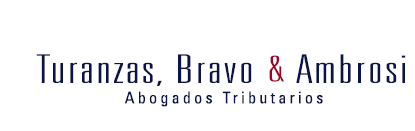 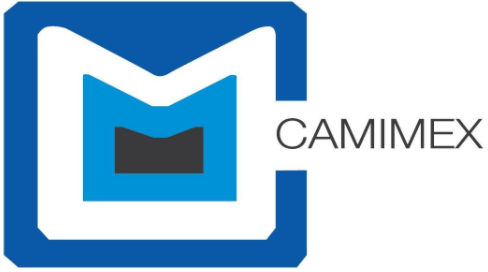 MULTILATERAL CONVENTION TO IMPLEMENT TAX TREATY RELATED MEASURES TO PREVENT BASE EROSION AND PROFIT SHIFTING (“MLI”)
C. Naturaleza.
Instrumento multilateral que coexiste con los tratados bilaterales. 

NO “instrumento  autónomo” que reemplaza / termina los tratados bilaterales existentes.

NO protocolo modificatorio.

Aplicación simultánea e integrada de las disposiciones del MLI y los tratados bilaterales.

Antinomías se resuelven bajo el criterio cronológico (lex postrior derogat legi priori) y el criterio de especialidad (lex specialis derogat legi generali), prevaleciendo el MLI.

Vinculante para las partes que cuentan con un tratado bilateral vigente entre ellos. NO vinculante para terceros que no sean parte del MLI.

Se rige por el derecho internacional.




mmmm
Mauricio Bravo
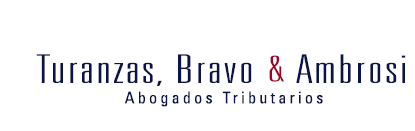 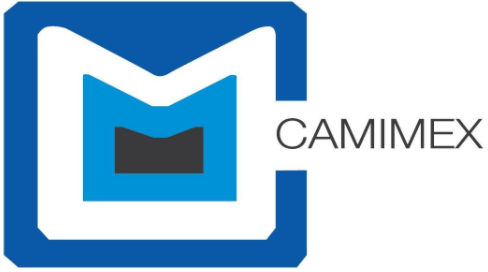 MULTILATERAL CONVENTION TO IMPLEMENT TAX TREATY RELATED MEASURES TO PREVENT BASE EROSION AND PROFIT SHIFTING (“MLI”)
D. Notas características.
1. Flexibilidad.
Estándar mínimo, opting out limitado, es decir, en circunstancias limitadas (i.e., cuando el tratado cubierto ya contempla el estándar mínimo).
NO estándar mínimo, opting out ilimitado. Puede aplicar respecto de toda el artículo o partes del mismo. Mecanismo Reserva.
Disposiciones opcionales o alternativas.

2. Compatibilidad (Cláusulas de compatibilidad)
“In place of”.- La disposición del MLI está dirigida a reemplazar a la del tratado bilateral, siempre que ésta exista. Si no existe, no aplica.
“applies to” or “modifies”.- La disposición del MLI está dirigida a modificar la aplicación de la disposición del tratado bilateral, sin remplazarla. Presupone la existencia de una disposición en el tratado bilateral.
“in the absence of”.- La disposición MLI únicamente aplica en ausencia de una disposición en el tratado bilateral. 
“in place of or in the absence of”.- La disposición de la MLI aplica en cualquier supuesto.







mmmm
Mauricio Bravo
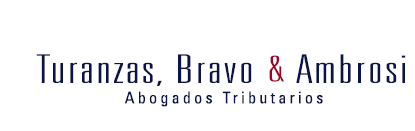 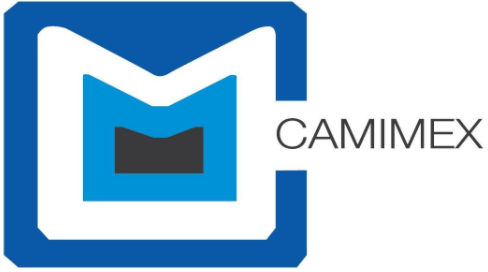 MULTILATERAL CONVENTION TO IMPLEMENT TAX TREATY RELATED MEASURES TO PREVENT BASE EROSION AND PROFIT SHIFTING (“MLI”)
E. Contenido.
Preámbulo

I. Ámbito e interpretación de términos (Arts. 1-2)

II. Mecanismos Híbridos (Arts. 3-5)

III. Utilización Abusiva de los Tratados (Arts. 6-11)

IV. Elusión del Estatus de Establecimiento Permanente (Arts. 12-15)

V. Mejora de los Mecanismos de Resolución de Controversias (Arts. 16-17)

VI. Arbitraje (Arts. 18-26)

VII. Disposiciones Finales (Arts. 27-39)


mmmm
Mauricio Bravo
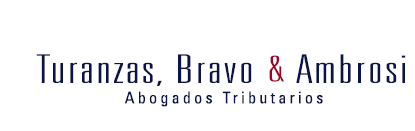 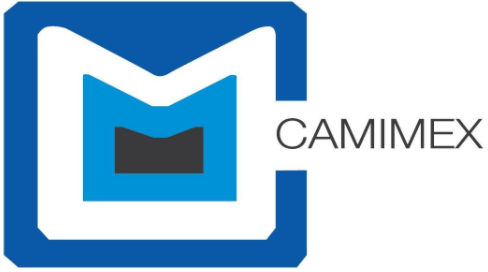 MULTILATERAL CONVENTION TO IMPLEMENT TAX TREATY RELATED MEASURES TO PREVENT BASE EROSION AND PROFIT SHIFTING (“MLI”)
E. Contenido.
Mauricio Bravo
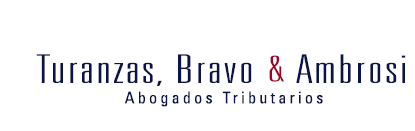 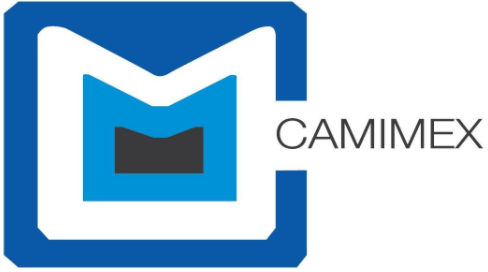 MULTILATERAL CONVENTION TO IMPLEMENT TAX TREATY RELATED MEASURES TO PREVENT BASE EROSION AND PROFIT SHIFTING (“MLI”)
E. Contenido.
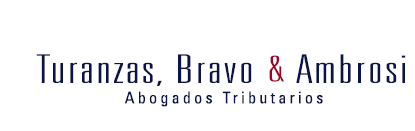 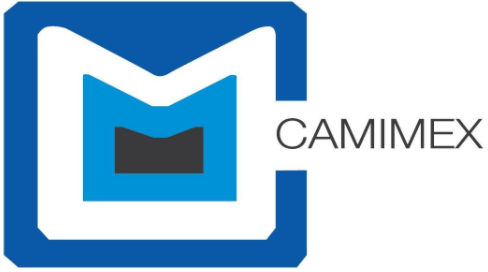 MULTILATERAL CONVENTION TO IMPLEMENT TAX TREATY RELATED MEASURES TO PREVENT BASE EROSION AND PROFIT SHIFTING (“MLI”)
Mauricio Bravo
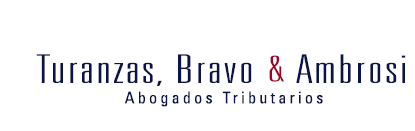 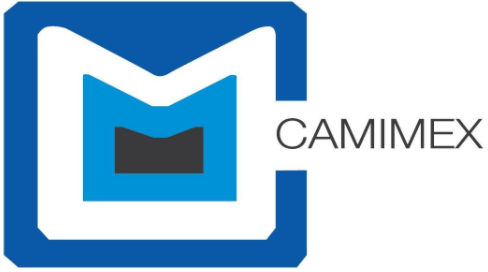 MULTILATERAL CONVENTION TO IMPLEMENT TAX TREATY RELATED MEASURES TO PREVENT BASE EROSION AND PROFIT SHIFTING (“MLI”)
Mauricio Bravo
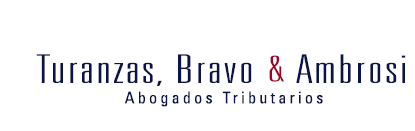 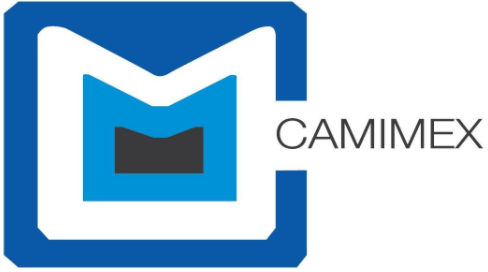 MULTILATERAL CONVENTION TO IMPLEMENT TAX TREATY RELATED MEASURES TO PREVENT BASE EROSION AND PROFIT SHIFTING (“MLI”)
Mauricio Bravo
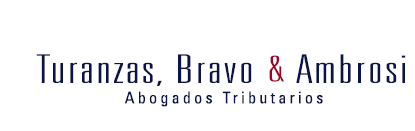 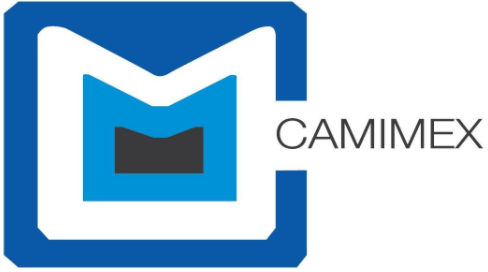 MULTILATERAL CONVENTION TO IMPLEMENT TAX TREATY RELATED MEASURES TO PREVENT BASE EROSION AND PROFIT SHIFTING (“MLI”)
F. Documentos requeridos para la aplicación del MLI
Texto del MLI

Texto del tratado bilateral específico

La posición MLI del Estado Contratante

La posición MLI del otro Estado Contratante



mmmm
Mauricio Bravo
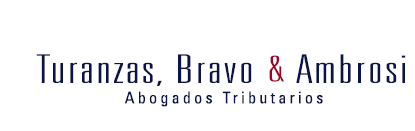 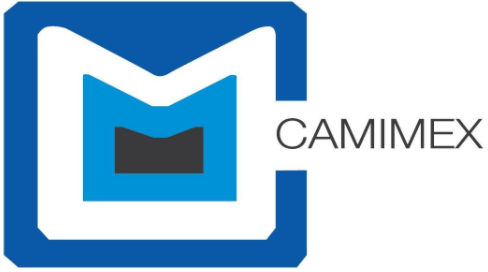 MULTILATERAL CONVENTION TO IMPLEMENT TAX TREATY RELATED MEASURES TO PREVENT BASE EROSION AND PROFIT SHIFTING (“MLI”)
G. Pasos para determinar si MLI resulta aplicable al tratado bilateral
Paso 1.- Determinar si el MLI ha entrado en vigor 

Ambos Estados Contratantes deben (i) calificar como Estados partes del MLI y (ii) el MLI debe haber entrado en vigor para ambos Estados Contratantes.
 
Sí.- Se procede al Paso 2.
No.- El MLI no resulta aplicable.
México.- Los tratados bilaterales celebrados por México NO se verán modificados, en tanto la MLI no entre en vigor para México (2023).
 
Ejemplo.- Los tratados bilaterales celebrados con Brasil, Ecuador, Guatemala (todavía no están vigentes), Filipinas y EUA no se verán afectados por la MLI, en razón de que dichos países no son parte de la MLI.

Ejemplo 2.- Los tratados bilaterales con Argentina, Colombia, Italia, Jamaica, Kuwait, Perú y Turquía, todavía no entran en vigor, pero SÍ se verán afectados por la MLI en el futuro. Está pendiente de depósito su instrumento de ratificación, aceptación o aprobación ante la OCDE.




mmmm
Mauricio Bravo
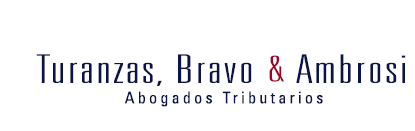 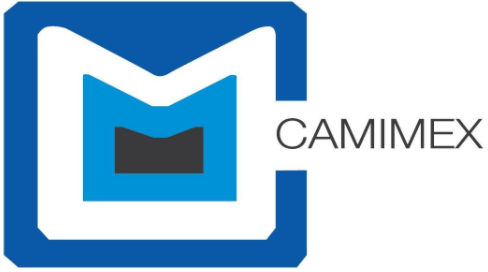 MULTILATERAL CONVENTION TO IMPLEMENT TAX TREATY RELATED MEASURES TO PREVENT BASE EROSION AND PROFIT SHIFTING (“MLI”)
Paso 2.- Verificar si el tratado bilateral es cubierto por el MLI

(i) Ambos Estados Contratantes debieron haber listado el tratado bilateral respectivo en su posición MLI, como un tratado cubierto por el MLI. 
 Sí.- Se procede al inciso (ii)
No.- El MLI no resulta aplicable.
México.- Países listados (61).
 
Ejemplo 1.- Alemania listó inicialmente el tratado bilateral con México como un tratado cubierto; sin embargo, fue eliminado en su instrumento de ratificación, por lo que no resultará aplicable la MLI. 

Ejemplo 2.- Suiza no listó inicialmente el tratado bilateral con México como un tratado cubierto; sin embargo, lo incluyó en su instrumento de ratificación, por lo que la MLI sí resultará aplicable a este tratado.

(ii) Asimismo, el tratado bilateral respectivo debe estar en vigor. 
Sí.- Se procede al Paso 3.
No.- El tratado bilateral será un tratado cubierto, pero con posterioridad a su entrada en vigor. 




mmmm
Mauricio Bravo
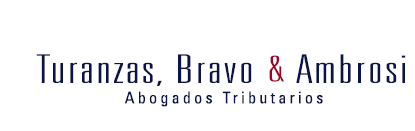 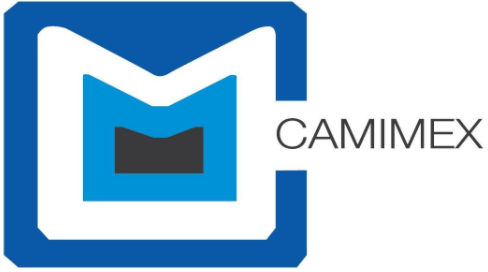 MULTILATERAL CONVENTION TO IMPLEMENT TAX TREATY RELATED MEASURES TO PREVENT BASE EROSION AND PROFIT SHIFTING (“MLI”)
Paso 3.- Verificar si las disposiciones de la MLI resultan aplicables.

Reservas.- Si un Estado Contratante hizo una reserva a la aplicación de una disposición del MLI, dicha disposición no aplica y no modifica el tratado bilateral respectivo.

Disposiciones opcionales.- Si un Estado Contratante no eligió aplicar una de las disposiciones opcionales, dicha disposición no aplica.



mmmm
Mauricio Bravo
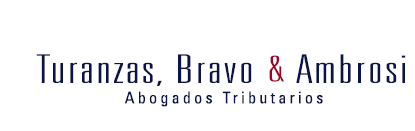 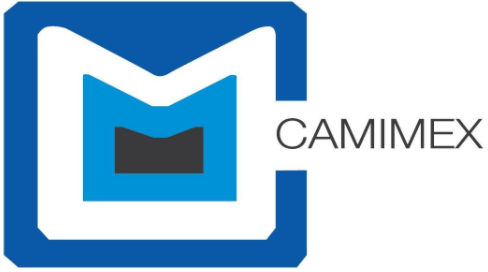 MULTILATERAL CONVENTION TO IMPLEMENT TAX TREATY RELATED MEASURES TO PREVENT BASE EROSION AND PROFIT SHIFTING (“MLI”)
Paso 4.- Verificar las disposiciones que sí son modificadas por el MLI.

Notificación de las disposiciones que aplican “in place of”.- Si ambos Estados Contratantes notificaron la misma disposición existente en el tratado bilateral, dicha disposición es remplazada por la disposición del MLI. En caso de que un Estado Contratante haya notificado una disposición, pero el otro Estado no, o la haya notificado de manera distinta, se produce un “notification mismatch” y la MLI no resulta aplicable.
 
Notificación de las disposiciones que aplican “applies to” or “modifies”.- Si ambos Estados Contratantes notificaron la misma disposición existente en el tratado bilateral, la disposición del MLI modifica la aplicación de la disposición del tratado bilateral, sin remplazarla. En caso de un “notification mismatch”, la MLI no resulta aplicable.
 
Notificación de las disposiciones que aplican “in the absence of”.- Si ambos Estados Contratantes notificaron la ausencia de la disposición MLI, ésta es adicionada al tratado bilateral. En caso de un “notification mismatch”, la MLI no resulta aplicable.
 
Notificación de las disposiciones que aplican “in place of” or “ in the absence of”.- Si ambos Estados Contratantes notificaron la misma disposición existente en el tratado bilateral, dicha disposición es remplazada por la disposición del MLI. En caso de un “notification mismatch”, la disposición del MLI aplica y sustituye la disposición del tratado bilateral, en lo que resulte incompatible. Si ningún Estado Contratante notifica la disposición, la disposición del MLI aplica y sustituye la disposición del tratado bilateral, en lo que resulte incompatible (i.e., la disposición del MLI es adicionada).
Mauricio Bravo
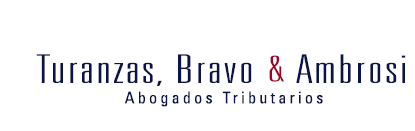 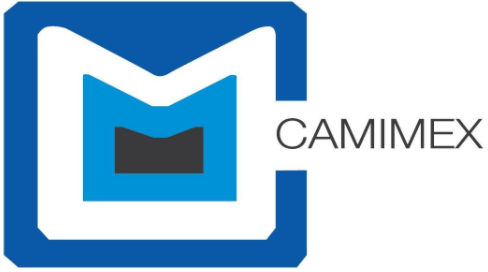 MULTILATERAL CONVENTION TO IMPLEMENT TAX TREATY RELATED MEASURES TO PREVENT BASE EROSION AND PROFIT SHIFTING (“MLI”)
Paso 5.- Surtimiento de efectos de la MLI.

Se debe verificar que las disposiciones del MLI hayan surtido efectos en ambas jurisdicciones
Mauricio Bravo
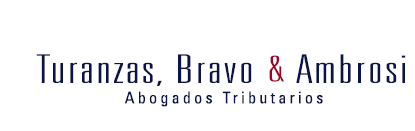 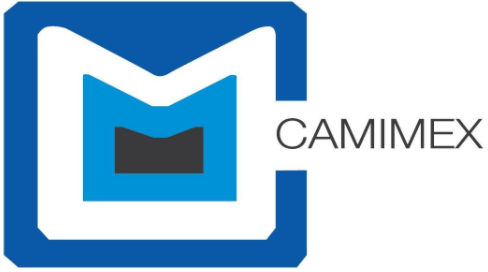 Precedentes de tributación internacional 2022
Mauricio Bravo
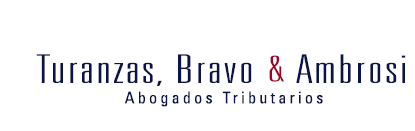 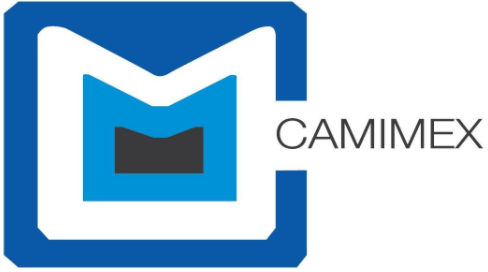 IMPUESTO SOBRE LA RENTA. DIFERENCIA ENTRE LOS CONTRATOS DE CONOCIMIENTOS PRÁCTICOS Y DE SERVICIOS TÉCNICOS EN TÉRMINOS DEL ACUERDO ENTRE LOS ESTADOS UNIDOS MEXICANOS Y LA REPÚBLICA FEDERAL DE ALEMANIA PARA EVITAR LA DOBLE IMPOSICIÓN Y LA EVASIÓN FISCAL EN MATERIA DE IMPUESTOS SOBRE LA RENTA Y SOBRE EL PATRIMONIO.- 
La expresión “pagos por información relacionada con la experiencia adquirida en los campos industrial, comercial o científico” se utiliza en el contexto de la transmisión de cierta información no patentada y que, por lo general, no recae en el ámbito de otras categorías de derechos sobre la propiedad intelectual o industrial. Es información no revelada de carácter industrial, comercial o científico, nacida de la experiencia previa, que tiene aplicaciones prácticas en la explotación de una empresa, y de cuya comunicación puede derivarse un beneficio económico. (Comentario 11 al artículo 12 del Tratado). 
Los pagos efectuados por información nueva obtenida como resultado de la prestación de unos servicios a instancia del pagador no son regalías.
La diferencia entre el contrato de conocimientos prácticos y los contratos por servicios técnicos radica en que el primero implica información no revelada de carácter industrial, comercial o científico nacida de la experiencia previa, mientras que el objeto de los segundos es información nueva obtenida como resultado de la prestación de unos servicios a instancia del pagador.
Son beneficios empresariales los pagos por los servicios siguientes: 1) técnicos, incluyendo estudios o investigaciones de naturaleza científica, geológica o técnica, 2) contratos de ingeniería incluyendo planos relativos a los mismos, o 3) servicios de consultoría o supervisión.

Tesis. Segunda Sección Sala Superior. R.T.F.J.A. Novena Época. Año I. No. 4. Abril 2022. p. 497
Mauricio Bravo
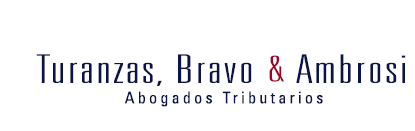 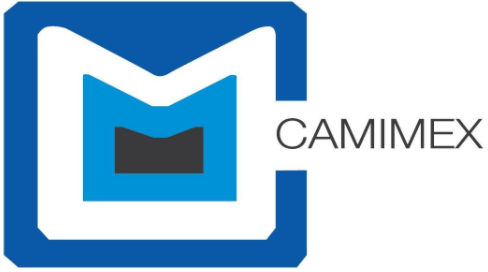 IMPUESTO SOBRE LA RENTA. SUPUESTOS EN LOS CUALES LOS PAGOS POR SERVICIOS SON BENEFICIOS EMPRESARIALES CONFORME AL ACUERDO ENTRE LOS ESTADOS UNIDOS MEXICANOS Y LA REPÚBLICA FEDERAL DE ALEMANIA PARA EVITAR LA DOBLE IMPOSICIÓN Y LA EVASIÓN FISCAL EN MATERIA DE IMPUESTOS SOBRE LA RENTA Y SOBRE EL PATRIMONIO.-

Los ingresos que obtenga un residente en el extranjero son beneficios empresariales salvo regulación específica en otros artículos del Convenio. Esto es una regla residual (art. 7, párrafo 7 de Tratado). 

El artículo 7 es aplicable a todos los ingresos no comprendidos por artículos específicos como dividendos, intereses, etc. Esto es una regla de interpretación adoptada por México (comentario 96 del artículo 7 de la versión abreviada del Modelo de Convenio).

Son beneficios empresariales los pagos por los servicios siguientes: 1) técnicos, incluyendo estudios o investigaciones de naturaleza científica, geológica o técnica; 2) contratos de ingeniería incluyendo planos relativos a los mismos y 3) servicios de consultoría o supervisión. 

La aplicación de la regla de beneficios empresariales está condicionada a que el contribuyente demuestre materialmente que el objeto de su contrato encuadra en alguno de los tres servicios aludidos.

Tesis. Segunda Sección Sala Superior. R.T.F.J.A. Novena Época. Año I. No. 4. Abril 2022. p. 501
Mauricio Bravo
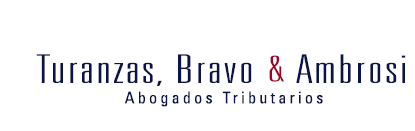 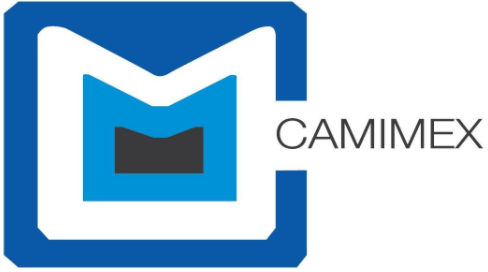 ASISTENCIA TÉCNICA. CONTRATO DE PRESTACIÓN DE SERVICIOS POR CAPACITACIÓN, ADIESTRAMIENTO Y ASESORÍA.


De una interpretación integral al artículo 15-B del CFF, la doctrina internacional y el Derecho Comparado, la asistencia técnica se define como la prestación de un servicio profesional independiente, donde el prestador se obliga a transmitir sus conocimientos del ejercicio de un arte o técnica, para con el prestatario mismos que (i) no son patentables y (ii) tampoco implican la transferencia de las experiencias secretas sobre la manera de hacer algo (know-how).



Tesis. Pleno de la Sala Superior. R.T.F.J.A. Novena Época. Año I. No. 5. Mayo 2022. p. 36
Mauricio Bravo
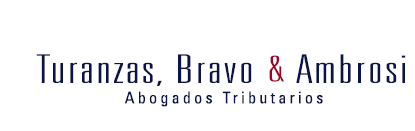 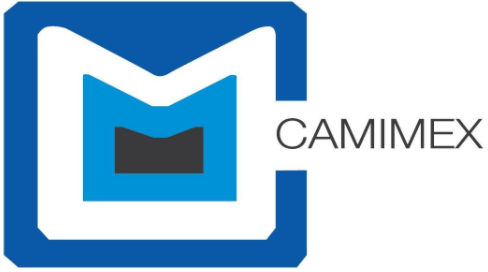 IMPUESTO SOBRE LA RENTA.- PARA GOZAR DEL BENEFICIO DE EFECTUAR UNA RETENCIÓN A UNA TASA EXCEPCIONAL, EL RETENEDOR DEBE DEMOSTRAR QUE LOS BENEFICIARIOS EFECTIVOS DE LOS INTERESES PAGADOS A RESIDENTES EN EL EXTRANJERO, NO SON RESIDENTES DE JURISDICCIONES DE BAJA IMPOSICIÓN FISCAL.-  


Al ser una regla de excepción, los contribuyentes deben probar que fue correcta la retención del 4.9% por intereses pagados al extranjero (establecida en el artículo quinto, fracción V de las disposiciones transitorias de la LISR, de la Ley que establece las reducciones impositivas acordadas en el Pacto para la Estabilidad, la Competitividad y el Empleo de 1993), en lugar de la tasa general del 15% (establecida en el artículo 154, fracción I de la LISR 1994). 



Tesis. Pleno Sala Superior. R.T.F.J.A. Novena Época. Año I. No. 6. Junio 2022. p. 251
Mauricio Bravo
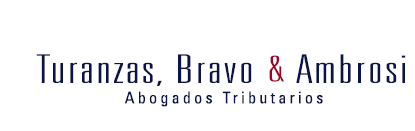 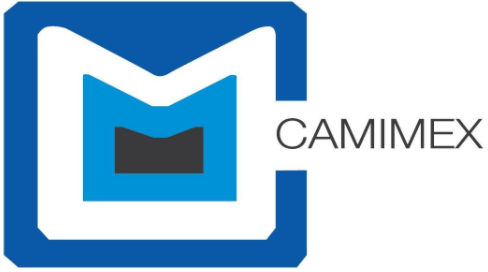 ESTABLECIMIENTO PERMANENTE. SE ACTUALIZA EL SUPUESTO PARA SU CONSTITUCIÓN CUANDO UNA SOCIEDAD MERCANTIL EN TERRITORIO NACIONAL ADQUIERA Y EXPORTE VEHÍCULOS AUTOMOTRICES EXCLUSIVAMENTE PARA LOS FINES DE OPERACIÓN DE SU PARTE RELACIONADA.- 

No se considerará que constituye EP, entre otros supuestos, la utilización de un lugar de negocios con el único fin de comprar bienes o mercancías para el residente en el extranjero, siempre y cuando dicha actividad tenga el carácter de preparatoria o auxiliar (art. 3, fracción III de la LISR).

La fragmentación de actividades con la finalidad de evitar el EP por parte de empresas residentes en el extranjero al dividir actividades de un negocio operativo y cohesionarlas en varias operaciones, argumentado que cada una de ellas corresponden a actividades de carácter preparatorio o auxiliar es elusión artificiosa de EP (art. 5, apartado 1, 2, 5 y 6 del Modelo Convenio de la OCDE).

Una sociedad mercantil nacional que realice las funciones de adquisición y exportación de vehículos automotrices, única y exclusivamente para los fines de las operaciones de su socio accionista (parte relacionada) y único cliente -propietario de una empresa residente en el extranjero-, al dividir actividades de su negocio operativo y las cohesionaba en varias operaciones, a fin de evitar el EP; pone en evidencia que no son operaciones preparatorias o auxiliares, sino una operación de negocios cohesiva entre dichas sociedades, en consecuencia, son parte de un EP.

Tesis. Segunda Sección Pleno Sala Superior. R.T.F.J.A. Novena Época. Año I. No. 8. Agosto 2022. p. 111
Mauricio Bravo
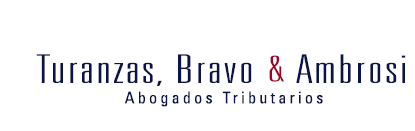 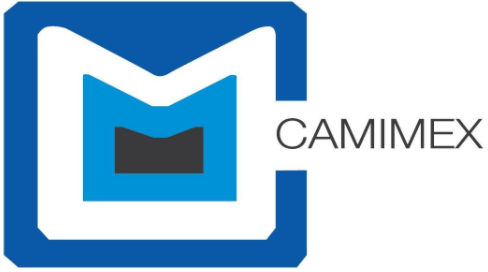 Beneficiarios Controladores / Algunos Aspectos Controvertidos
Mauricio Bravo
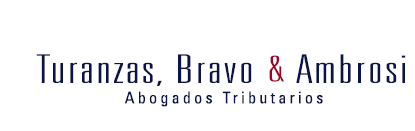 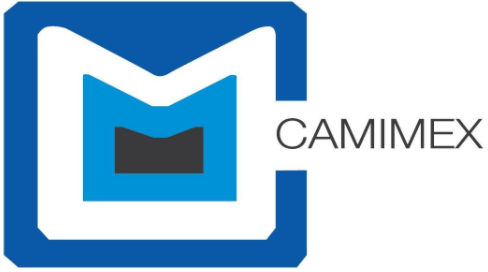 1. Sujetos obligados.
 
2. Consecuencias del incumplimiento.
 
3. Institución nueva, adicional a disposiciones “anti-lavado”.
 
4. Evolución del sistema.
Mauricio Bravo
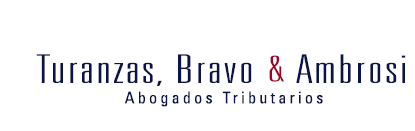 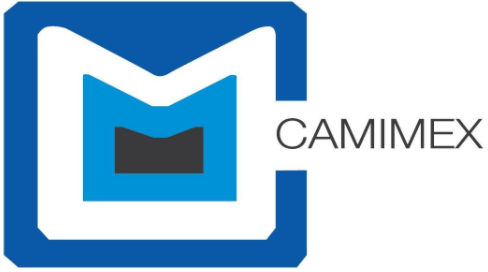 3 artículos CFF: 
Sujetos obligados. 
Beneficiarios Controladores. 
Información actualizada.
4 Reglas RMF: 
 
1. BC de Personas Morales: Indirecto – Cadena de Titularidad / Control.
 
2. Obtención de información por sujetos obligados –
 
3. Información de los BC – Residentes en el extranjero – Art. 14 Constitucional y jurisprudencia sobre “imposibilidad”.
 
4. Información a cargo de sujetos en constitución de sociedades / celebración de fideicomisos.
Mauricio Bravo
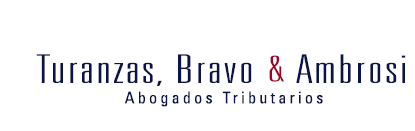 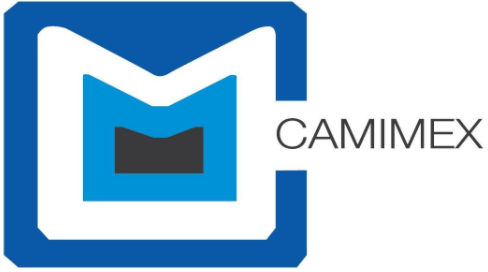 1. ¿Se deben reunir los 2 elementos? Beneficio / Control - Respuesta lógica: Sí
 
2. “Beneficios” – Deben de ser económicos. “Contingentes”. Discusión.
 
3. “Control” – ¿Criterios jurídicos o “de hecho”?
Mauricio Bravo